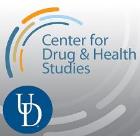 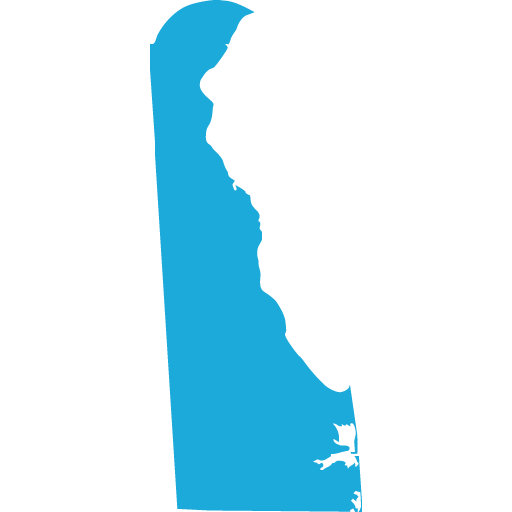 Lesbian, Gay, Bisexual, and Questioning (LGBQ) Youth in Delaware: 
Data from the 
2017 Youth Risk Behavior Survey 

a presentation to the 
Nemours Pride Associate Resource Group
January 15, 2019
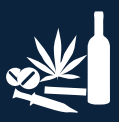 Prepared by the: University of Delaware 
Center for Drug and Health Studies on behalf of the 
Strategic Prevention Framework – Partnerships for Success Project
The State Epidemiological Outcomes Workgroup
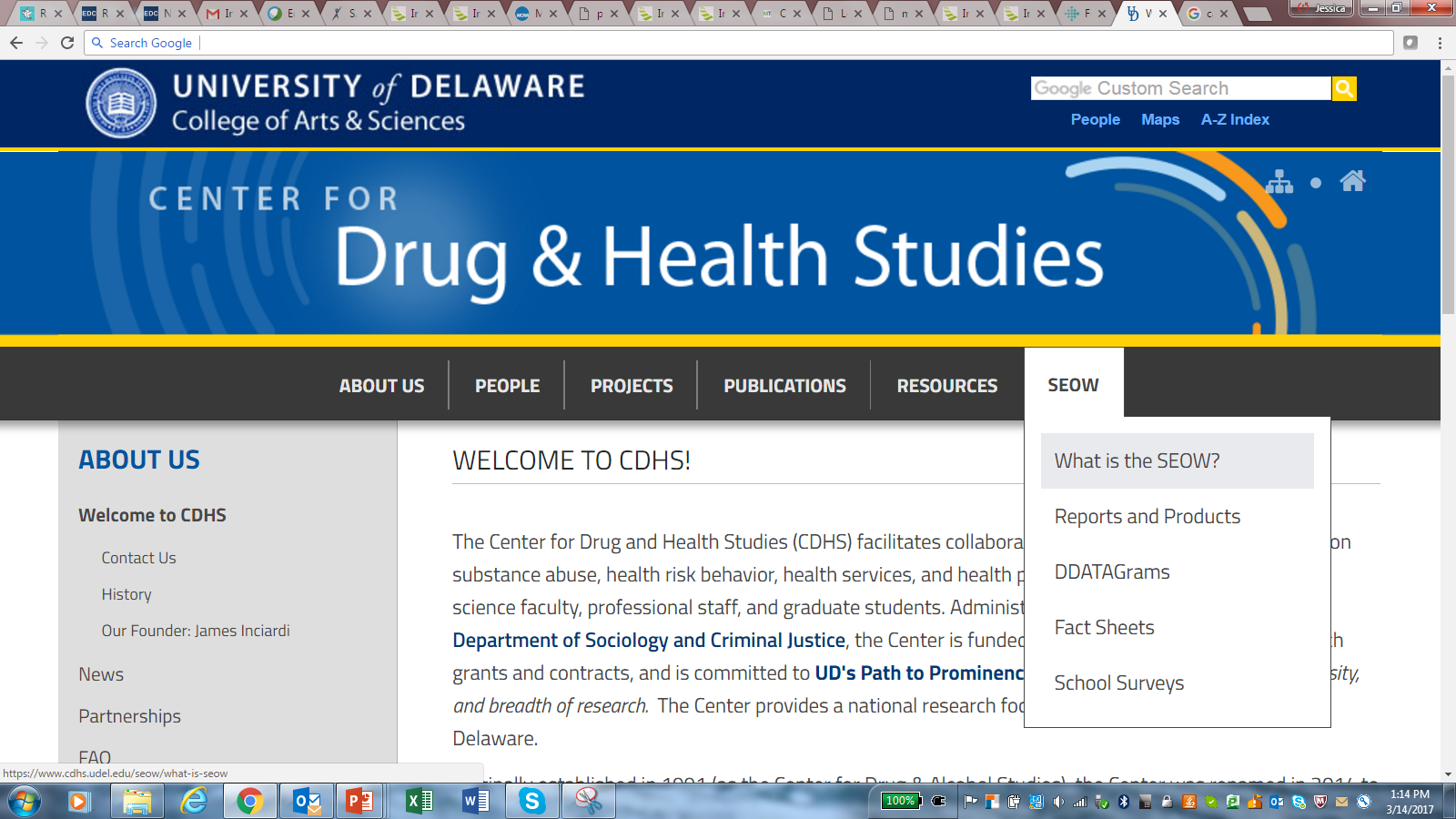 The Delaware SEOW
The SEOW collects, synthesizes, and promotes the use of information on Delaware substance use, its precursors and its consequences to inform prevention policy, practice and programming in the state. 

The SEOW is convened by the Center for Drug and Health Studies at the University of Delaware on behalf of DSAMH and the Strategic Prevention Framework – Partnerships for Success. Many data products are available online.
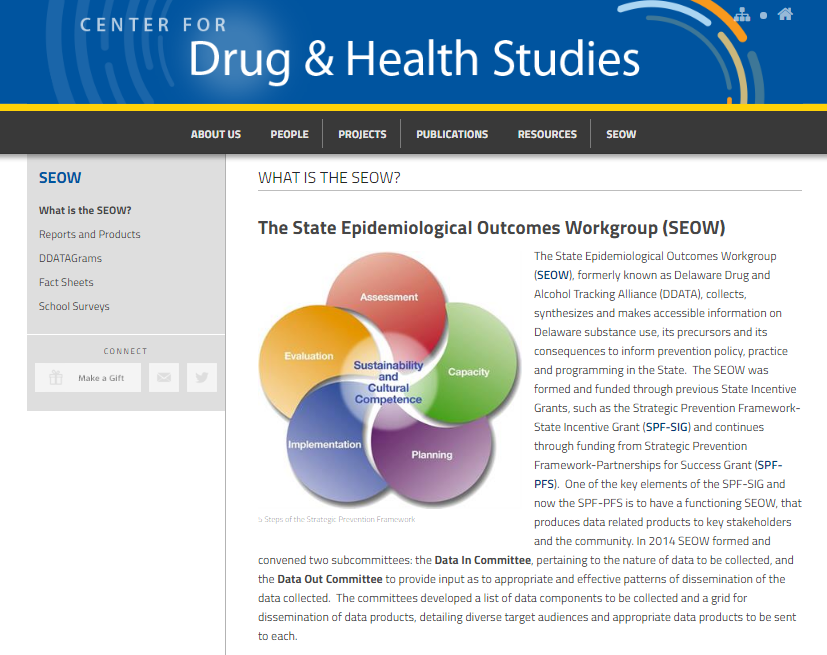 www.cdhs.udel.edu/seow
[Speaker Notes: Goals: disseminate data, getting data into the community, long-term surveillance

Identify populations vulnerable to behavioral health disparities within identified high-need communities, and  the specific disparities experienced by these populations. Housed within/facilitated by CDHS.

The Center for Drug and Health Studies – holds the data, houses the SEOW (evaluation and epidemiology come out of CDHS) Two functions: Surveys & SEOW. Affiliated with the Department of Sociology and Criminal Justice at UD.
 
The Center for Drug and Health Studies (CDHS) facilitates collaborative and engaging primary research on substance abuse, health risk behavior, health services, and health policy among social and behavioral science faculty, professional staff, and graduate students. Administratively housed in the University’s Department of Sociology and Criminal Justice.

Delaware School Survey: 2015 Delaware School Survey which provides State and County level data on substance abuse, perceptions of risk, and school environment indicators for 5th, 8th, and 11th grade public school students. This includes data for the 2015 survey as well as trends data through 2015. 
Delaware State Evaluation Team as a resource!
For a broader range of indicators that may signal communities that experience health disparities, check out two publications, both of which the Evaluation Team helped provide the data for:

An Overview of Poverty in Delawarehttp://www.ccrs.udel.edu/sites/ccrs.udel.edu/files/Overview%20of%20Poverty%20in%20Delaware%20Brief%20Updated%2010-2015%20%283%29.pdf
(provides some local level data on child and elder poverty in the state, along with statewide data and comparisons to regional and national data)
Kids Count in Delaware Families Count in Delaware 
Fact Book 2015http://www.ccrs.udel.edu/sites/ccrs.udel.edu/files/KCDE2015-reduced_1.pdf
This annual publication provides a comprehensive profile of the status of children and families in Delaware along sixteen indicators. As you review Kids Count DE 2015, you may find the following of particular interest (please note these refer to PDF page numbers and not publication page numbers)
National School Lunch and School Breakfast Programs in DE: p73 shows Community Eligibility Provision (CEP) for school breakfast and lunch programs: if a school has a designated student percentage of at least 40, the school is eligible for
Children in Poverty (pp104-108) GIS map; data tables on page 218 (table 98), 221 (table 99)
Children in one-parent households (pp112-113)
Adult HS drop outs by census tracts in NCC (p86: GIS map)
Adult HS drop outs by census tracts in Kent and Sussex Counties (p87: GIS map) 

SEOW - Helping people conduct data collection, analyze and interpret data, disseminate data to community partners

SEOW can offer training and Technical Assistance on data collection, literacy, dissemination]
Measuring Youth Behavior and Experiences
Are LGBQ Youth at 
Greater Risk than Other Students?
Lesbian, Gay, Bisexual, and Questioning Youth Reported sexual orientation of Delaware High School Youth
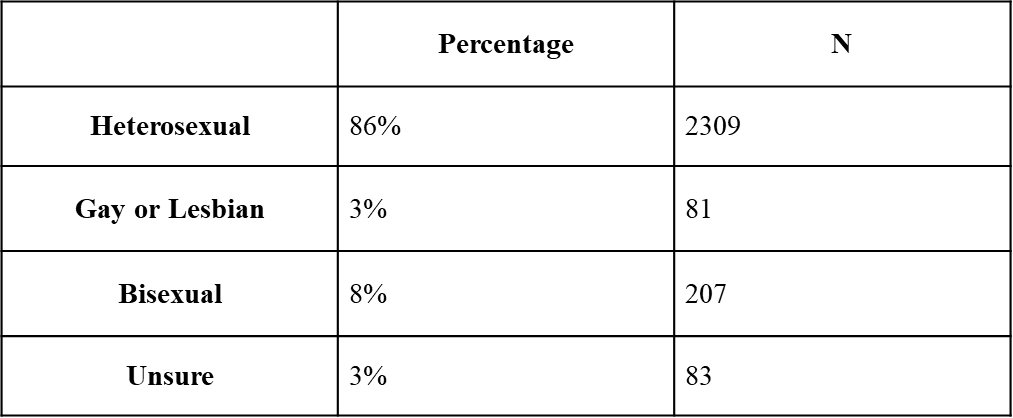 Source: “2017 Delaware Youth Risk Behavior Survey (YRBS).” Centers for Disease Control and Prevention (Administered by the Center for Drug and Health Studies, University of Delaware).
2018 Delaware State Epidemiological Profile
[Speaker Notes: Table copied as image (cannot be altered)]
Transgender Youth Percentage of high school students who report they are transgender
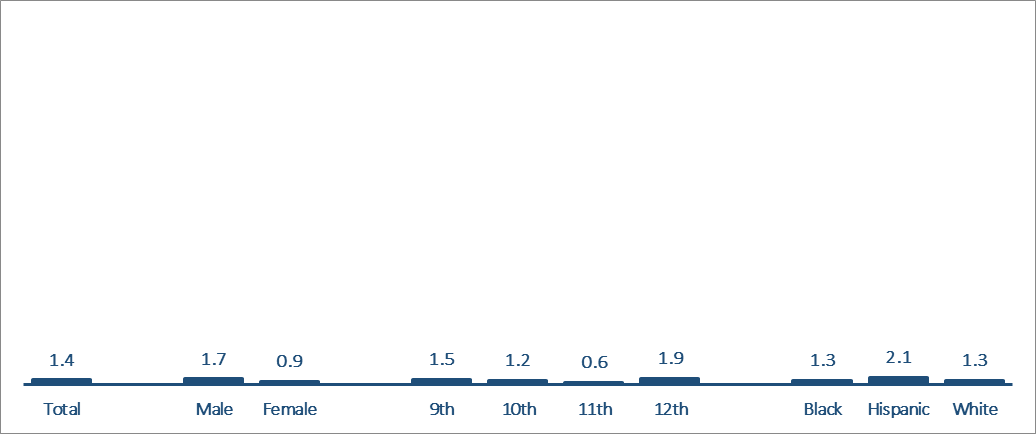 Note: Weighted data
Source: “2017 Delaware Youth Risk Behavior Survey (YRBS).” Centers for Disease Control and Prevention (Administered by the Center for Drug and Health Studies, University of Delaware).
2018 Delaware State Epidemiological Profile
[Speaker Notes: Table copied as image (cannot be altered)]
Substance Use
LGBQ Youth – CigarettesPercentage of high school students who reported smoking cigarettes on one or more of the past 30 days (in percentages)
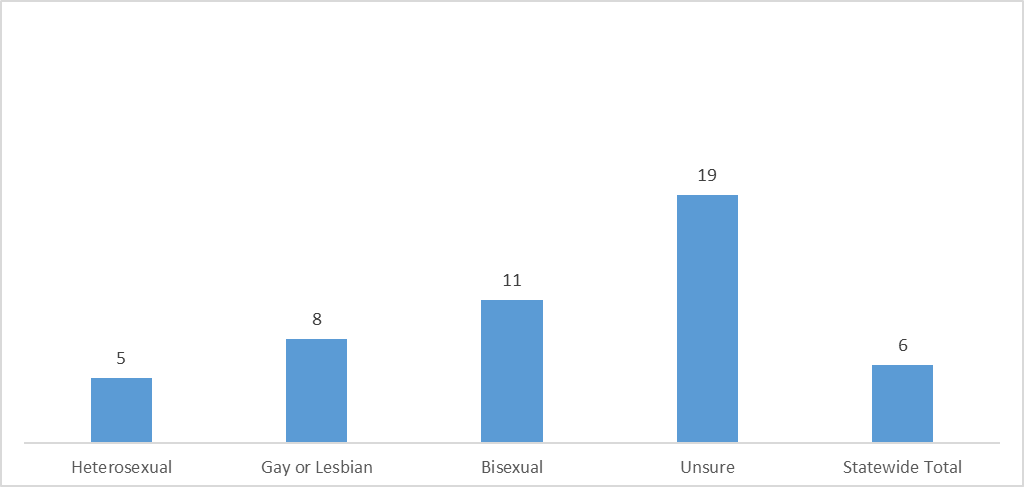 Source: “2017 Delaware Youth Risk Behavior Survey (YRBS).” Centers for Disease Control and Prevention (Administered by the Center for Drug and Health Studies, University of Delaware).
2018 Delaware State Epidemiological Profile
[Speaker Notes: Table copied as image (cannot be altered)]
LGBQ Youth – CigarettesPercentages of high school students who smoked a whole cigarette for the first time before age 13
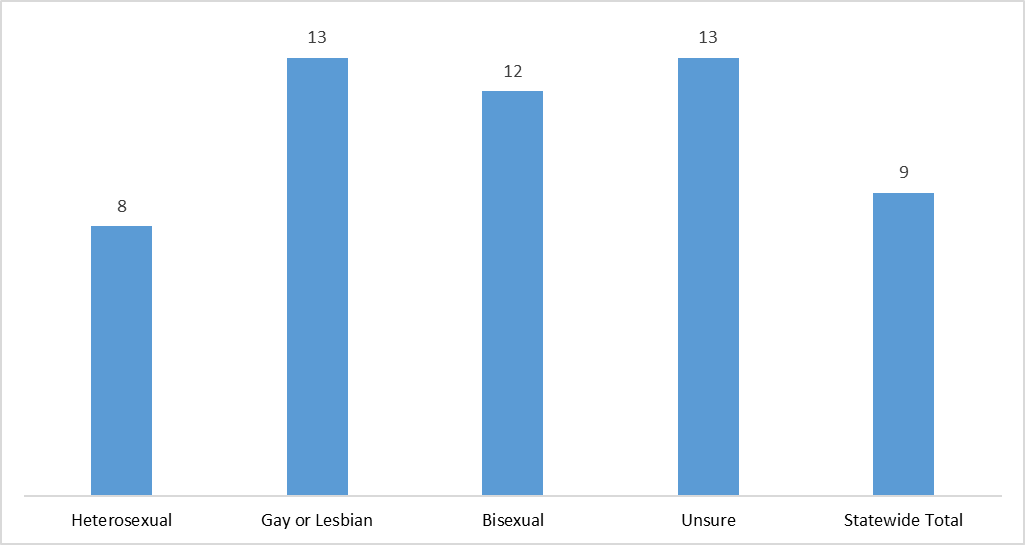 Source: “2017 Delaware Youth Risk Behavior Survey (YRBS).” Centers for Disease Control and Prevention (Administered by the Center for Drug and Health Studies, University of Delaware).
2018 Delaware State Epidemiological Profile
[Speaker Notes: Table copied as image (cannot be altered)]
LGBQ Youth – DrinkingPercentage of high school students who reported having at least one drink of alcohol on one or more of the past 30 days (in percentages)
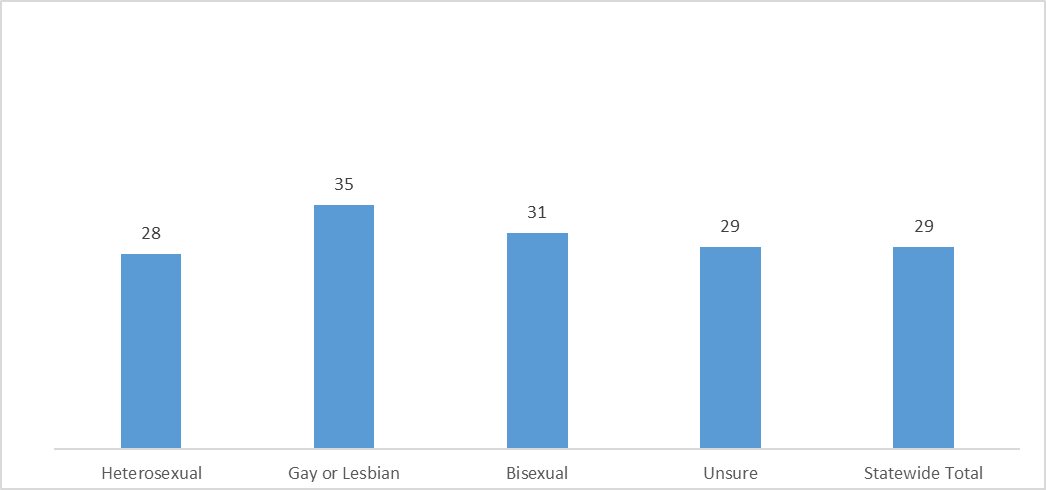 Source: “2017 Delaware Youth Risk Behavior Survey (YRBS).” Centers for Disease Control and Prevention (Administered by the Center for Drug and Health Studies, University of Delaware).
2018 Delaware State Epidemiological Profile
[Speaker Notes: Table copied as image (cannot be altered)]
LGBQ Youth – DrinkingPercentage of Students who had alcohol before age 13
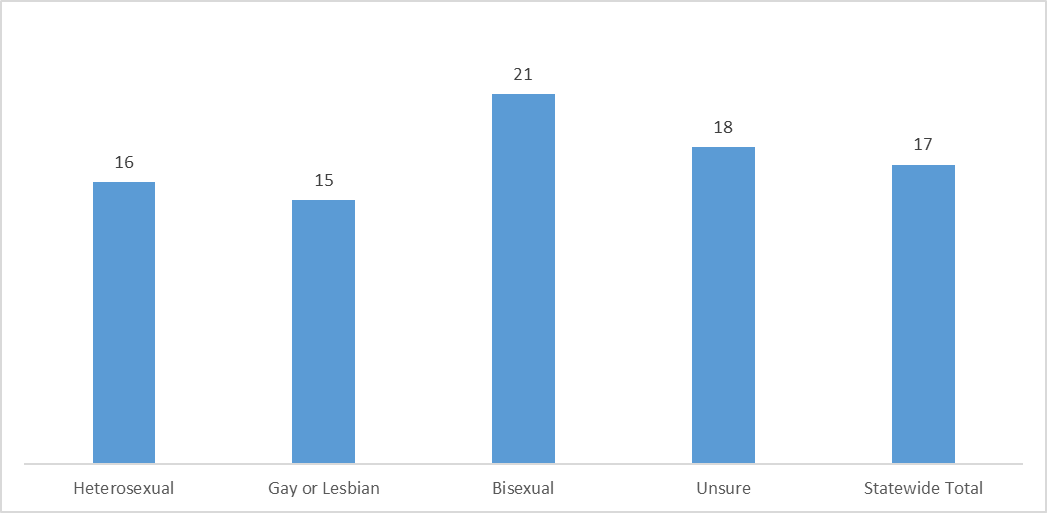 Source: “2017 Delaware Youth Risk Behavior Survey (YRBS).” Centers for Disease Control and Prevention (Administered by the Center for Drug and Health Studies, University of Delaware).
2018 Delaware State Epidemiological Profile
[Speaker Notes: Table copied as image (cannot be altered)]
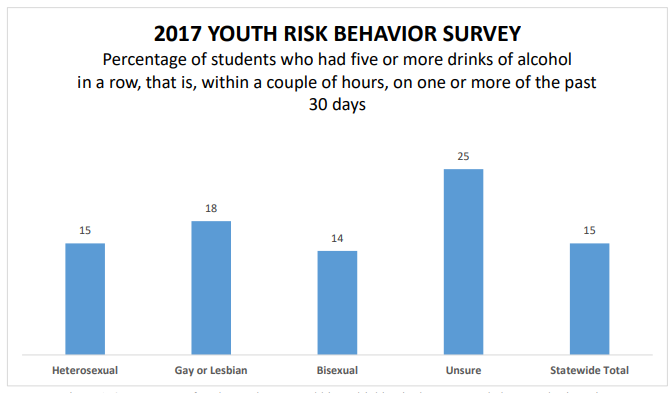 Note: Unweighted 
Data Source: “2017 Delaware Youth Risk Behavior Survey (YRBS).” Centers for Disease Control and Prevention (Administered by the Center for Drug and Health Studies, University of Delaware).
Source: 2018 Delaware State Epidemiological Profile
LGBQ Youth – MarijuanaPercentage of high school students who reported using marijuana one or more times during the past 30 days
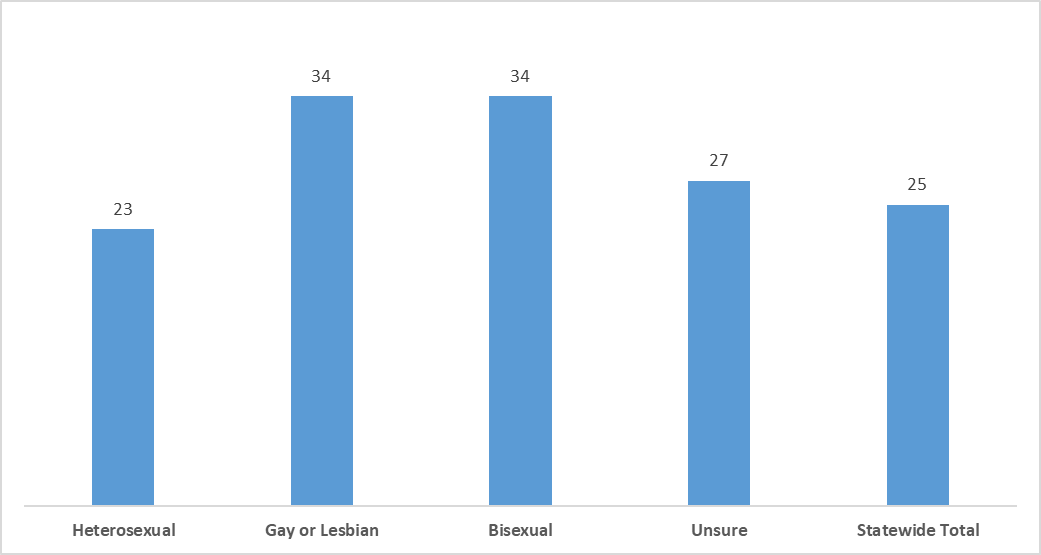 Source: “2017 Delaware Youth Risk Behavior Survey (YRBS).” Centers for Disease Control and Prevention (Administered by the Center for Drug and Health Studies, University of Delaware).
2018 Delaware State Epidemiological Profile
[Speaker Notes: Table copied as image (cannot be altered)]
LGBQ Youth – MarijuanaPercentage of high school students who reported smoking marijuana before age 13
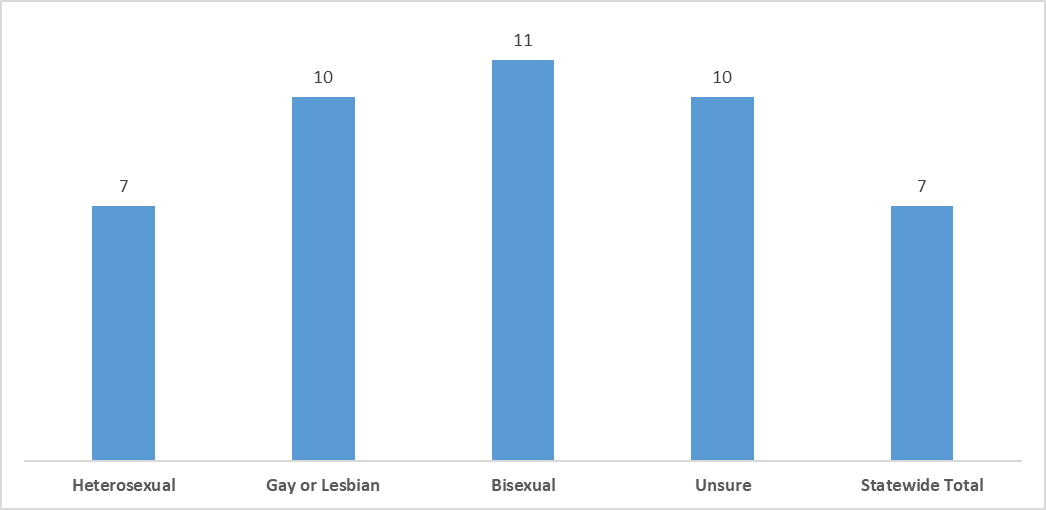 Source: “2017 Delaware Youth Risk Behavior Survey (YRBS).” Centers for Disease Control and Prevention (Administered by the Center for Drug and Health Studies, University of Delaware).
2018 Delaware State Epidemiological Profile
[Speaker Notes: Table copied as image (cannot be altered)]
LGBQ Youth – Other Illegal DrugsPercentage of high school students who reported ever using other illegal drugs in their lifetime
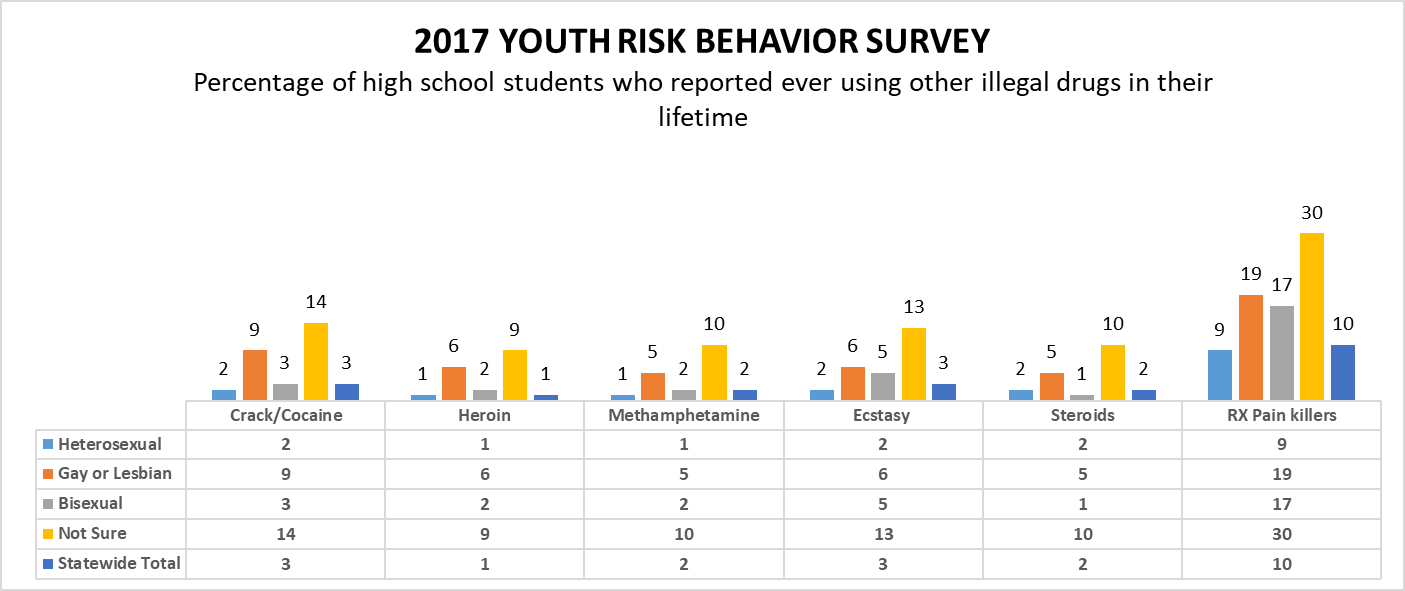 Source: “2017 Delaware Youth Risk Behavior Survey (YRBS).” Centers for Disease Control and Prevention (Administered by the Center for Drug and Health Studies, University of Delaware).
2018 Delaware State Epidemiological Profile
[Speaker Notes: Table copied as image (cannot be altered)]
Sexual Behavior
LGBQ Youth – Sexual ActivityPercentage of high school students reporting sexual intercourse
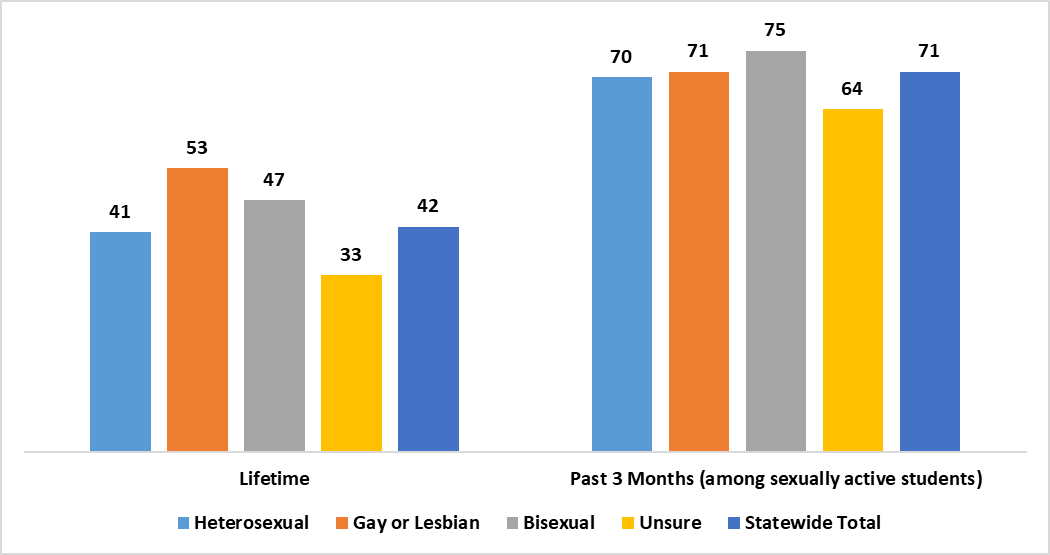 Source: “2017 Delaware Youth Risk Behavior Survey (YRBS).” Centers for Disease Control and Prevention (Administered by the Center for Drug and Health Studies, University of Delaware).
2018 Delaware State Epidemiological Profile
[Speaker Notes: Table copied as image (cannot be altered)]
LGBQ Youth – Condom UsePercentage of high school students who reported using a condom the last time they had sexual intercourse (among sexually active students)
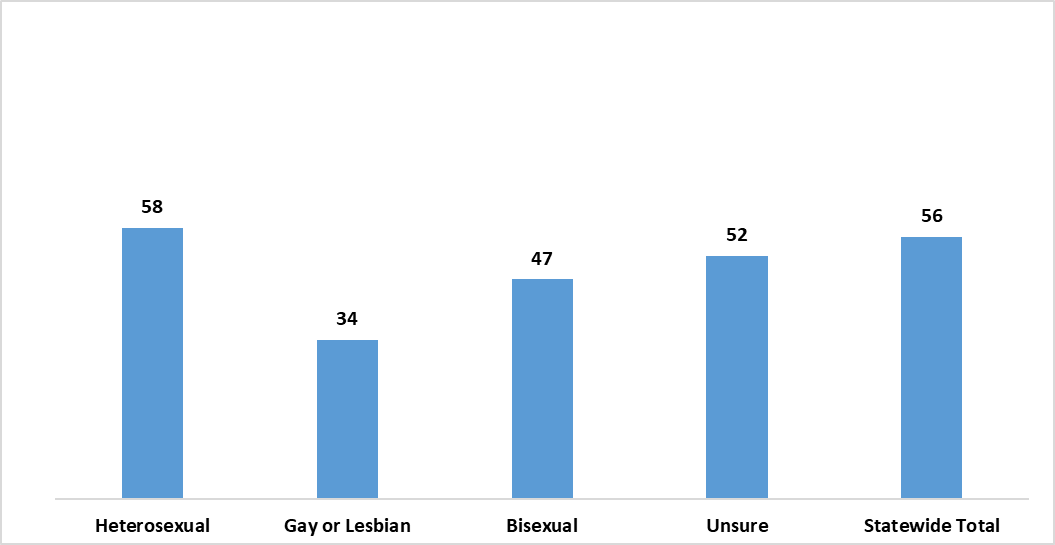 Source: “2017 Delaware Youth Risk Behavior Survey (YRBS).” Centers for Disease Control and Prevention (Administered by the Center for Drug and Health Studies, University of Delaware).
2018 Delaware State Epidemiological Profile
[Speaker Notes: Table copied as image (cannot be altered)]
LGBQ Youth – Sexual Activity and Substance UsePercentage of high school students who reported drinking alcohol or using drugs before their last time having sexual intercourse (among sexually active students)
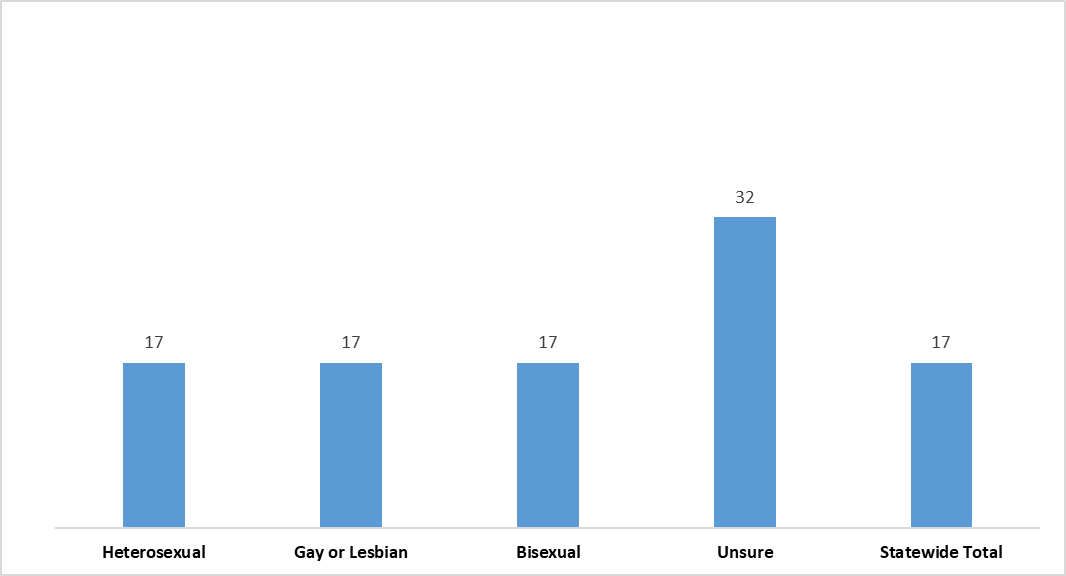 Source: “2017 Delaware Youth Risk Behavior Survey (YRBS).” Centers for Disease Control and Prevention (Administered by the Center for Drug and Health Studies, University of Delaware).
2018 Delaware State Epidemiological Profile
[Speaker Notes: Table copied as image (cannot be altered)]
Safety and Mental Health
LGBQ Youth – FightingPercentage of high school students who reported getting into a fight in the past year
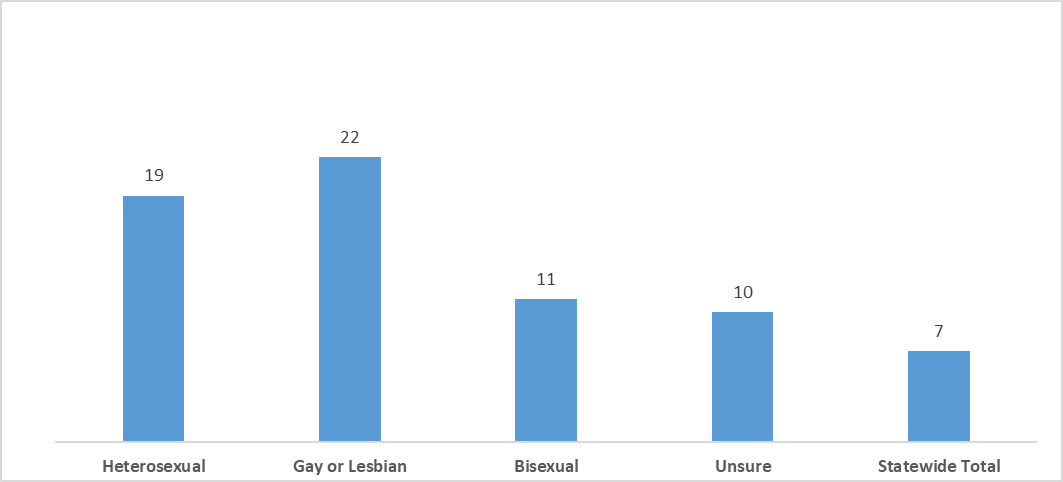 Source: “2017 Delaware Youth Risk Behavior Survey (YRBS).” Centers for Disease Control and Prevention (Administered by the Center for Drug and Health Studies, University of Delaware).
2018 Delaware State Epidemiological Profile
[Speaker Notes: Table copied as image (cannot be altered)]
LGBQ Youth – Carrying a WeaponPercentage of high school students who reported carrying a weapon on school property in the past 30 days
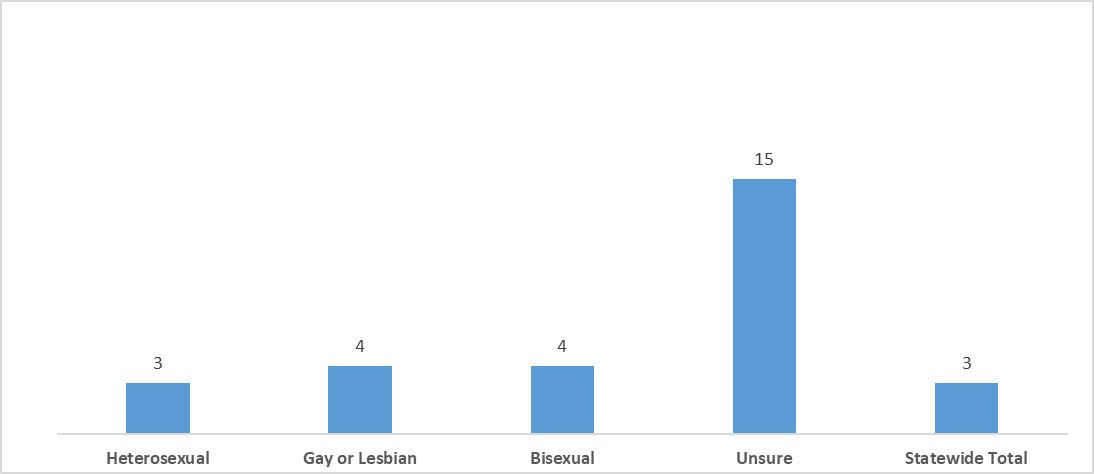 Source: “2017 Delaware Youth Risk Behavior Survey (YRBS).” Centers for Disease Control and Prevention (Administered by the Center for Drug and Health Studies, University of Delaware).
2018 Delaware State Epidemiological Profile
[Speaker Notes: Table copied as image (cannot be altered)]
LGBQ Youth – Being Bullied Percentage of high school students who reported being bullied at school in the past year
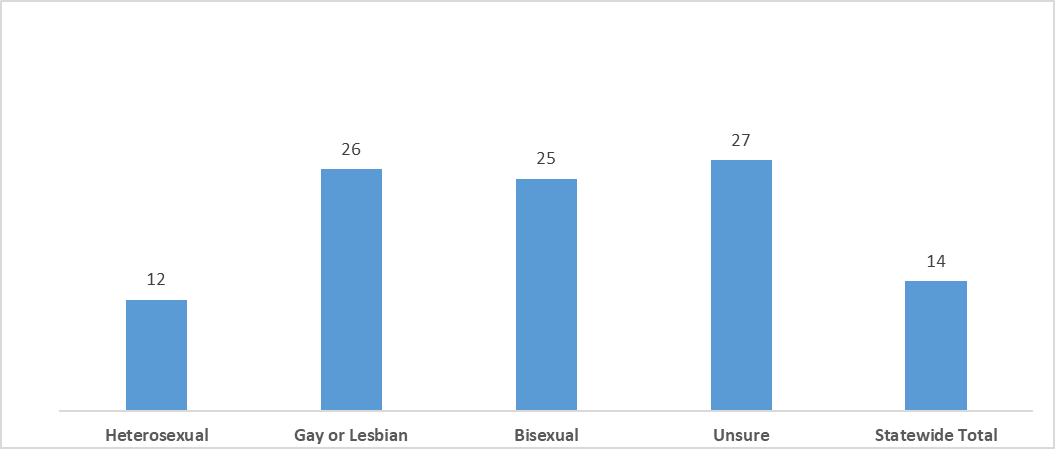 Source: “2017 Delaware Youth Risk Behavior Survey (YRBS).” Centers for Disease Control and Prevention (Administered by the Center for Drug and Health Studies, University of Delaware).
2018 Delaware State Epidemiological Profile
[Speaker Notes: Table copied as image (cannot be altered)]
LGBQ Youth – Being Electronically BulliedPercentage of high school students who reported being electronically bullied in the past year
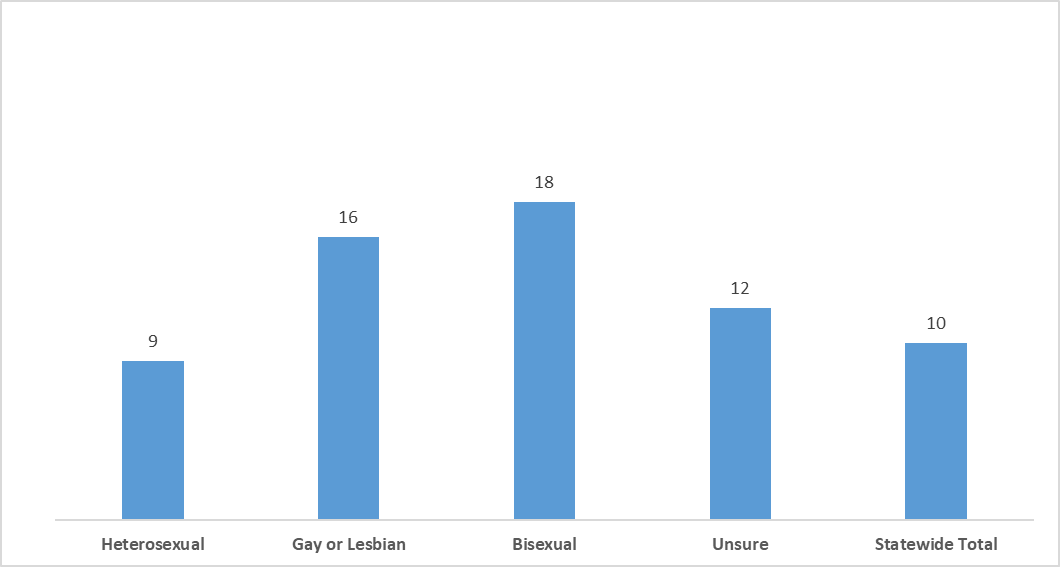 Source: “2017 Delaware Youth Risk Behavior Survey (YRBS).” Centers for Disease Control and Prevention (Administered by the Center for Drug and Health Studies, University of Delaware).
2018 Delaware State Epidemiological Profile
[Speaker Notes: Table copied as image (cannot be altered)]
LGBQ Youth – School Attendance and Feeling SafePercentage of high school students who reported not going to school for one or more days because they felt unsafe in the past 30 days
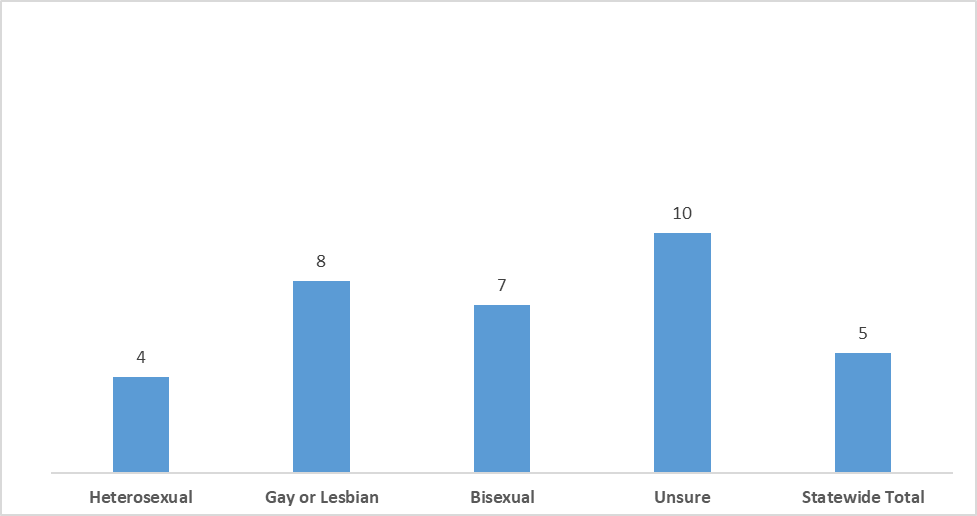 Source: “2017 Delaware Youth Risk Behavior Survey (YRBS).” Centers for Disease Control and Prevention (Administered by the Center for Drug and Health Studies, University of Delaware).
2018 Delaware State Epidemiological Profile
[Speaker Notes: Table copied as image (cannot be altered)]
LGBQ Youth – Depressed or Hopeless MoodPercentage of high school students who reported feeling sad or hopeless for two or more weeks in the past year
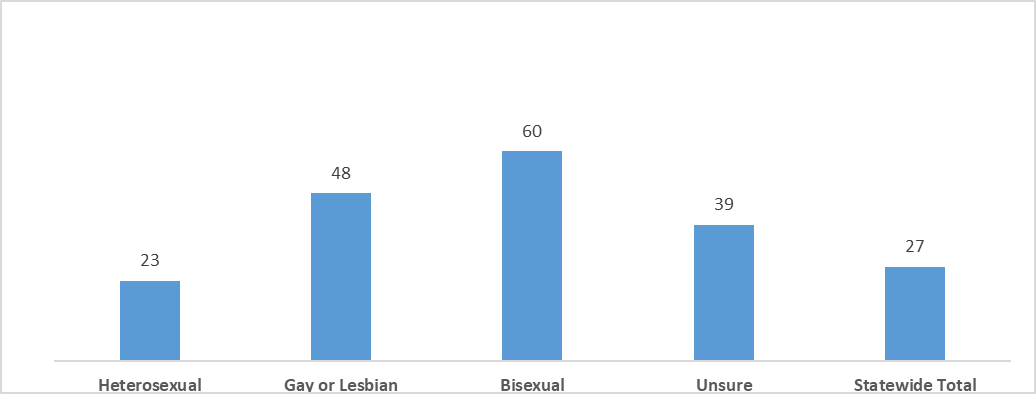 Source: “2017 Delaware Youth Risk Behavior Survey (YRBS).” Centers for Disease Control and Prevention (Administered by the Center for Drug and Health Studies, University of Delaware).
2018 Delaware State Epidemiological Profile
[Speaker Notes: Table copied as image (cannot be altered)]
LGBQ Youth – Self-Harm and SuicidePercentage of high school students who reported self-harming, considering suicide, have a suicide plan, or attempting suicide in the past 12 months
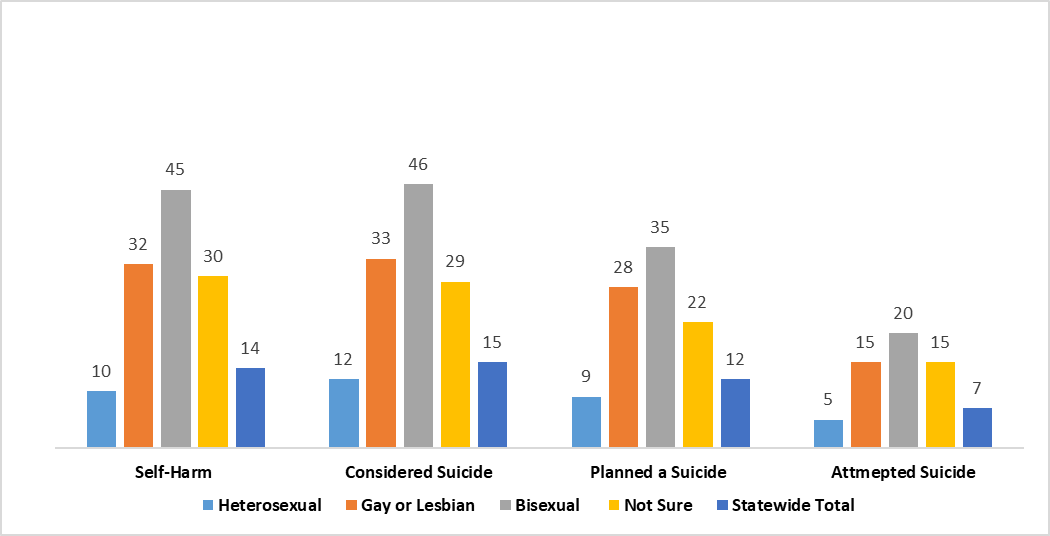 Source: “2017 Delaware Youth Risk Behavior Survey (YRBS).” Centers for Disease Control and Prevention (Administered by the Center for Drug and Health Studies, University of Delaware).
2018 Delaware State Epidemiological Profile
[Speaker Notes: Table copied as image (cannot be altered)]
Protective Factors
LGBQ Youth – Parental Pride Percentage of high school students who reported their parent(s) show them they are proud of them
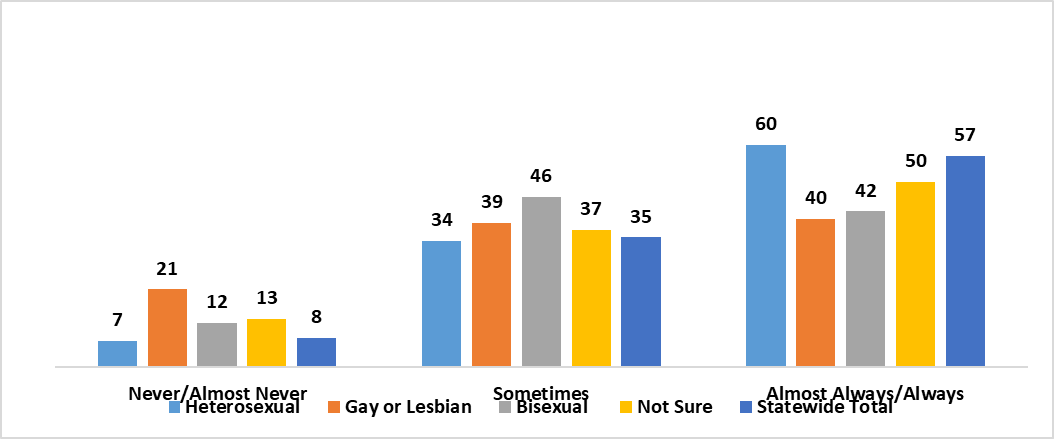 Source: “2017 Delaware Youth Risk Behavior Survey (YRBS).” Centers for Disease Control and Prevention (Administered by the Center for Drug and Health Studies, University of Delaware).
2018 Delaware State Epidemiological Profile
[Speaker Notes: Table copied as image (cannot be altered)]
LGBQ Youth – Parent EngagementPercentage of high school students who reported their parent(s) take an interest in their activities
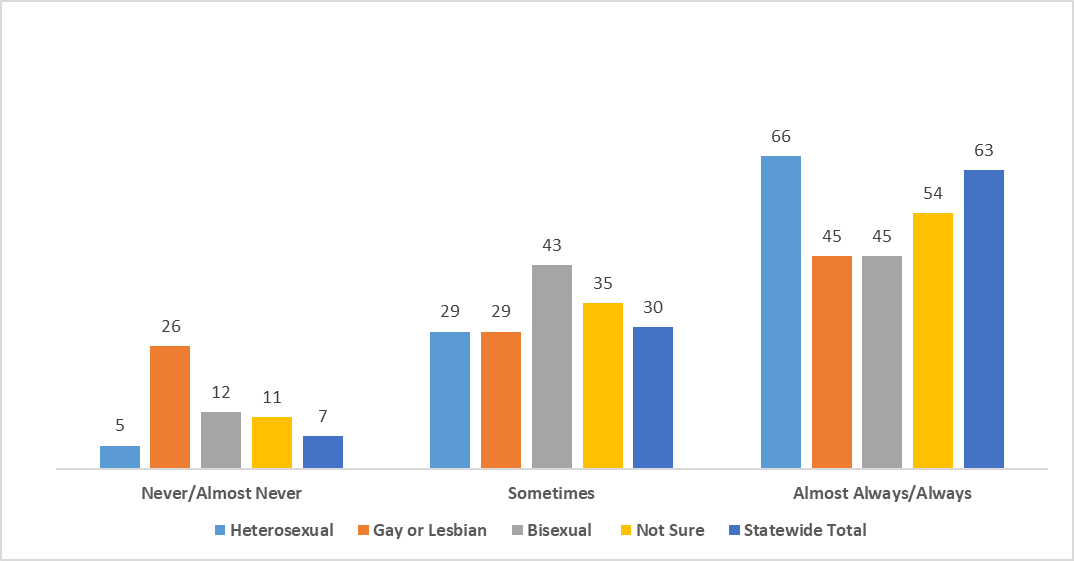 Source: “2017 Delaware Youth Risk Behavior Survey (YRBS).” Centers for Disease Control and Prevention (Administered by the Center for Drug and Health Studies, University of Delaware).
2018 Delaware State Epidemiological Profile
[Speaker Notes: Table copied as image (cannot be altered)]
LGBQ Youth – Parent Engagement Percentage of high school students who reported that their parent(s) listen to them when they talk
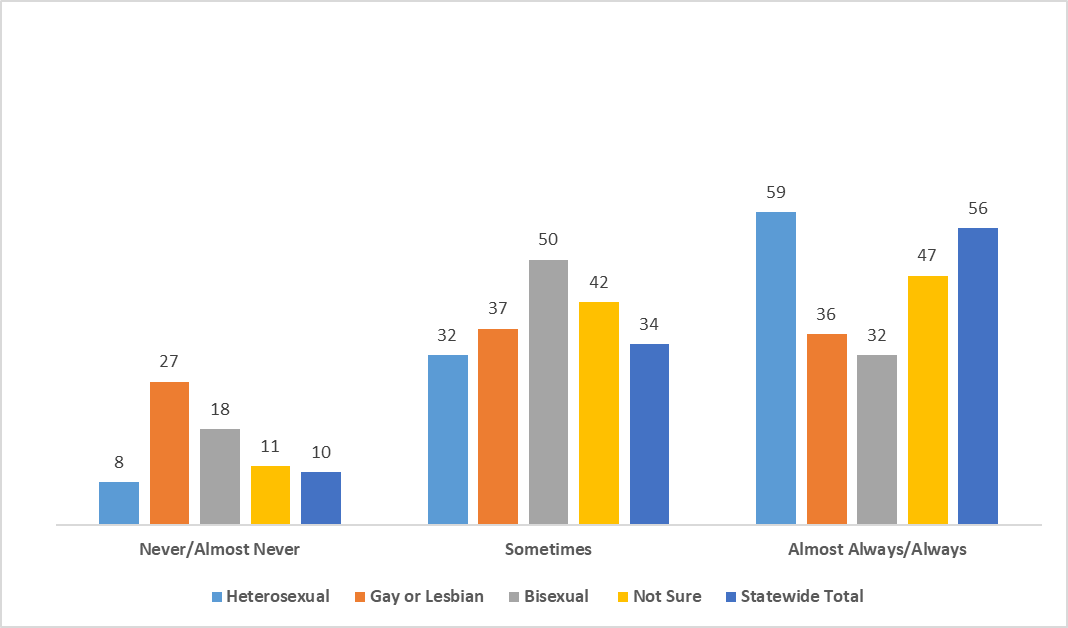 Source: “2017 Delaware Youth Risk Behavior Survey (YRBS).” Centers for Disease Control and Prevention (Administered by the Center for Drug and Health Studies, University of Delaware).
2018 Delaware State Epidemiological Profile
[Speaker Notes: Table copied as image (cannot be altered)]
Questions?
Thank You!
For More Information…
Sharon Merriman-Nai
smnai@udel.edu
302-831-6107
Center for Drug and Health Studies 
at the University of Delaware
www.cdhs.udel.edu
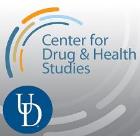